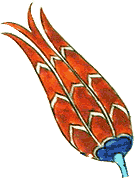 SUFISM
What Sufism is All About
Outline
Origins of Sufism.
Aim of Sufism
Key Concepts and Principles
Purification of the heart
Elevation of the “Nafs” (self)
Elements of Spiritual Ascension
Spiritual Dimensions of Worship
Conclusion
Questions & Discussion
2
Definition of Sufism
“The path followed by an individual who, having been able to free oneself from human vices and weaknesses in order to acquire angelic qualities and conduct pleasing to God, lives in accordance with the requirements of God’s knowledge and love, and in the resulting spiritual delight that ensues.”
	- M.F. Gulen, Key Concepts in the Practice of Sufism
3
Possible Origins of the Term “Sufi”
“Suf”: Wool: A traveler on the way to the truth who wears a coarse, woolen cloak as a sign of humility and nothingness, and who renounces the world as the source of vice and carnal desire.
Ashab al-Suffa: “Companions of Veranda/Chamber”
	A spiritual person who tries to be like the people of the Suffa the scholarly Companions of the Prophet who lived in the chamber adjacent to the Prophet’s Mosque– by dedicating his or her life to earning that name.
“Safa”: Spiritual delight
“Safwat”: Purity
“Sophos”: Wisdom (Historically/systematically incorrect)
“Saf”: Pure (grammatically incorrect)
4
Origins of Sufism
During the era during and after the last Khalifas, Muslim scholars have focused on preserving various aspects of the Islamic tradition.
Prophetic tradition (“Hadeeth” and “Sunna”)
Qur’anic sciences (“Naskh”, “Inzal”, “Tanzil”, “Qiraat”, “Ta’weel”) Islamic Law (“Fikh”)
Spiritual dimension was preserved by Sufis
First to be called a sufi: Abu Hashim al-Kufi (d. 772 AD) –second Islamic century after the generation of the Companions
5
Major References
Reviving the Religious Sciences – Al Ghazali
The advices and observation of rules – Al Muhasibi
A Description of the Way of the People of Sufism – Kalabazi
The Gleams – Al-Tusi
The Food of Hearts – Abu Talib al-Makki
The Treatise – Al-Qushayri
6
Famous Sufi Masters
Amr ibn Uthman al-Makki                
  M. Jalaluddin Rumi
  Rabia-Adweyya (woman)
  Attar
  Al-Suhrawardi
  Junayd al-Baghdadi
  Abu Muhammad Jarir
Al-Ghazali
  Jami 
  Bahauddin Nakshband
  Imam Rabbani
  Abu Said
  Hasan Shazeli
  Haci Bektas Veli
  Ibn Arabi
  Bayazid-i Bistami
  Sa’di
  Nasafi
  Sufyan al-Thawri
  Hujwiri
  Qushayri
  Shibli
  Abulkadir Geylani
7
Sufism as an Overloaded Term
“Original”: Balanced emphasis on outer and inner aspects of Islamic worship.
“Modern”: Heavier emphasis on spiritual side; possibly with minor deviations from prophetic tradition in practice.
“Radical”: Serious deviations from prophetic tradition in beliefs and practice
“Mystical”: “Non-Islamic” Sufism.
8
Main Categories of Sufis
Knowledge-oriented: Those who stress knowledge and seek to reach their destination through the knowledge of God (ma’rifa)
Experience-oriented: Those who follow the path of yearning, spiritual ecstasy, and discovery (emotional or spiritual experiences)
Another classification:
	Inner path
	Outer path
	Balanced path
9
Differences with Mystic Traditions
Sufis live their entire lives as a quest to purify their selves via Invocation
Regular worship
Complete obedience to God
Self-control
Humility
Other traditions also seek self purification and struggle against carnal desires, but
No emphasis on belief in God and obedience to Him and worship
Principles and practice differ greatly
10
How Does Sufism Relate to Islam?
According to the Qur’an the main purpose of creation of humanity is “worship”.
“Worship” encompasses many meanings and transforms the individual until the stage of “perfect human” or “perfect mirror”.
The aim of Sufism is to achieve this state through principles and practices of “Tasawwuf”.
11
Divine Purposes of Creation
“I have not created the Jinn or the humans except for My worship.” [5 1:56]
“And what reason have I that I should not worship Him Who brought me into existence?  [3 6:22]
And there are some among human beings who take for themselves objects of worship besides Allah, whom they love as they love Allah …   [2:165]
12
Meanings of Worship
Worship contains the following:
Sound knowledge – Ma’rifa (39:9)
Praise, glorification –Tasbeeh (110:3, 17:44)
Remembrance/consciousness – Dhikr (20:14, 3:41)
Supplication, seeking refuge, asking – Dua (25:77)
Regular Prayer – Salat (20:14)
Thanksgiving – Shukr (2:152,55:33)
Patience through hardship – Sabr (67:2, 18:7)
13
Divine Purposes of Creation
Belief in God                                                                                                      
Knowledge of God                                                                                          
Love of God                                                                                                  
Worship of God                                                                                           
Remembrance                                                                                             
Praise, glorification                                                                                     
Supplication, prayer                                                                                    
Thanksgiving                                                                                                   
Spiritual perfection through worship                                                                           
Becoming a perfect “mirror” of/to the manifestations of                            
	God’s names and attributes                                                                           
Experiencing the spiritual delight that ensues
Illuminating and guiding others to the same heights
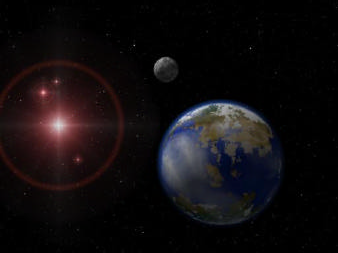 14
Purpose of Creation and Sufism
Spirituality in Islam is the journey, or the life-long process, of becoming that perfect “mirror” through purification of the heart.
Cleansing the heart from vices
Establishing the virtues
Living in accordance with what one has learned
Continuous remembrance of God and growing in awareness of oneself and ihsan.
The heartfelt joy that emanates from love of God is the result.
Such a person clearly reflects God’s mercy and compassion to others, along with the manifestations of the Divine Names.
Hadith: Hands, feet, eyes and ears …
15
A Simple Definition of    Sufism
It is simply the ways developed by Sufis to reach God, acquire His love, and thus to purify and train oneself and become a perfect human being, become a true human being.
16
Key Concepts & Principles
Faith, Knowledge of God
Love of God
Worship with Spiritual Depth
Remembrance of God/Dhikr
Reflection
Self Examination
Purification & Self Transformation (7 stages)
Self Discipline – Inner and Outer
Annihilation (Fana) and Abiding in God (Baqa)
Dying Before Death
Being in the World but not of the World (Tark)
Leaving of Useless Matters and Relationships
Service to People and Creation
17
Major Vices
Major barriers to spiritual ascension
self reliance, pride and arrogance
Selfishness
Ignorance
Hastiness and impatience
Greed
Hypocrisy
Laziness
Indulgence in carnal desires
18
Major Virtues
Major virtues to be established in the heart
Humility and submission
Recognition of one’s needs and weaknesses
Recognition and appreciation of God’s greatness
Contentment
Patience
Devotion
Self control
Altruism
Sincerity
Wakefulness
19
Seven Stages of “Nafs” (Self)
All referred to in the Qur’an:
Commanding self (12:53)
Accusatory self (75:2)
Inspired Self (34:2)
Contented Self (89:27-30)
Pleased Self (89:27-30)
Self Pleasing to God (89:27-30)
Pure Self (91:7-10)
20
The Sufi Path
Q: How does one achieve these worthy goals?
A: Through following the principles and practices of the path of Sufism.
21
Practices of Sufism (Inner & Outer)
Learning and Reflection (“Ma’rifa” & “Tafakkur”)
Observing God’s obligations and prohibitions (“Taqwa”)
Observing outer and inner requirements of worship
Extra worship
Extensive Supplication
Individual and group remembrance (“Dhikr”)
Austerity and abstinence: Eating less, sleeping less, talking less
Thought and emotion control
Care in interpersonal relationships: Humility, respect and
leniency
Service to humanity and creation
Avoidance of useless matters and harmful relationships (as retreats in some schools)
22
Inner Dynamics
These are the various states of consciousness one goes through as (s)he follows the Sufi path (not sequential):
Initial awakening
Patience and gratitude
Fear and hope
Self-denial and poverty
Trust in God
Love, yearning, intimacy and satisfaction
Intent, sincerity and truthfulness
Contemplation and self-examination
Recollection of death
23
Outer and Inner Dimensions
Islamic worship, law and principles of conduct represents the “Outer dimension”.
What concerns the states of the heart and the “self” represents the “Inner dimension”.
Faith, learning and practice complement each other for reaching the ultimate goal of “Ihsan”: Living in permanent consciousness of God.
The spiritual aspect of Prophet Muhammad’s night journey is the prototype spiritual journey for Sufis
The separation is due to the views and practices of the radical elements.
Outer and inner dimensions are not separate. Instead they
complement each other.
24
Faith, Submission and God-Consciousness
Archangel Gabriel visiting Muhammad (pbuh) and asking about faith, submission and “Ihsan”.
“Iman”: Faith
Declaration of Faith: There is one God and Muhammad (pbuh) is His Messenger.
Pillars: In one God, Angels, Revealed books, Messengers, Resurrection and the Day of Judgment, Destiny and Free Will, Life after Death.
“Islam”: Submission and Peace
Pillars: Declaration of Faith, Daily prayers, Fasting, Almsgiving (Charity), Pilgrimage.
“Ihsan”: God Consciousness (Aim of Sufism)
To live in constant consciousness of God
25
The Path of Sufism
Four stages
Observence of the basic principles of the Islamic code of life (“Sharia”)
The spiritual path (“Tariqah”)
Finding of the “Truth” (“Haqiqa”)
True, heart-felt knowledge of God (“Ma’rifa”)
Trying to follow Sufism without following the pillars of Islam is like trying to build a house on a foundation of sand.
Outer and inner dimensions complement each other
26
Potential Risks in the Sufi Path
These are the risks of the Sufi path, if one is not careful enough at each stage of the journey:
Preferring sainthood to prophethood (“messengership”) and Sufi masters to Prophets and their companions.
Overvaluing the particular principles of one’s tradition over the principles of the prophetic tradition.
Confusing inspiration with revelation.
Preferring extraordinary experiences to worship.
Neglecting humility and submission after reaching a certain spiritual height.
Aiming to reap rewards of the hereafter in this world.
27
Benefits of Tasawwuf (Sufi Path)
Deeper experiences and internalization of the pillars of faith.
Getting support from fellow seekers in the path to the afterlife and during the troubles of the world.
Deeper experiences of the knowledge of God (ma’rifa) and the spiritual joy within that knowledge.
Performing worship with joy, feeling the wisdom behind each form of worship in one’s heart.
Achieving complete trust in God, complete submission to God’s will and pleasure of God.
Achieving a clean soul through the process of purification of the heart and sincerity.
Turning one’s regular activities into worship through the remembrance of the heart and reflection.
28
Conclusion
The main purpose of creation is to achieve spiritual perfection and getting closer to God through worship.
Tasawwuf or Sufism, representing the spiritual life of Islam, focuses on the heart by cleaning it from vices and filling it with virtues.
There is more to Islam than what appears on the surface – inner dimension and meaning of rituals.
29
Resources
Key Concepts in the Practice of Sufism,                                                                (Vols. 1 & 2)                                                                                                                  
http://www.thelightpublishing.com
http://www.slife.info
http://www.fountainmagazine.com
“The Letters”, 29th Letter by Said Nursi.
“Essential Sufism” by Fadiman & Frager.
“Heart, Self and Soul” by Frager.
“The Knowing Heart” by Helminski.
“The Alchemy of Happiness” by al-Ghazali.
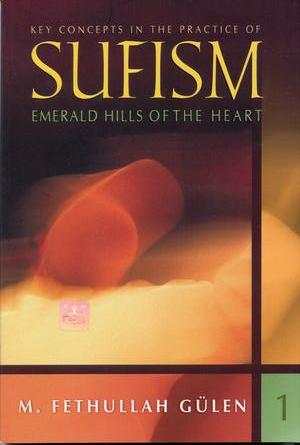 30
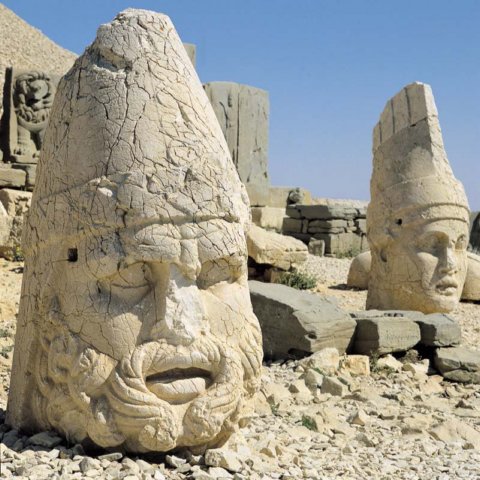 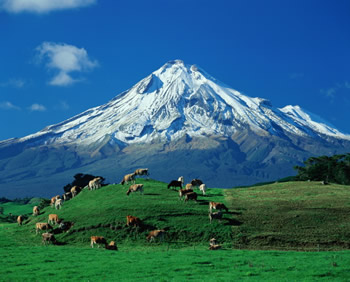 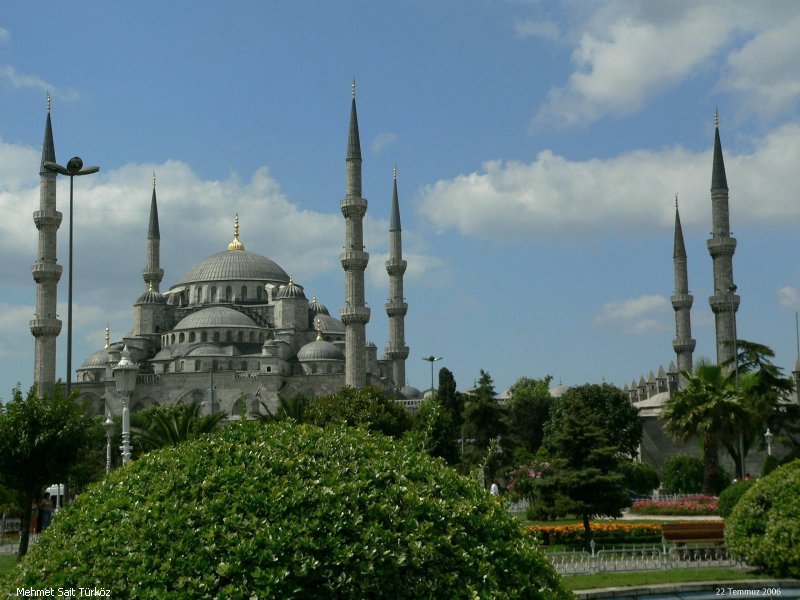 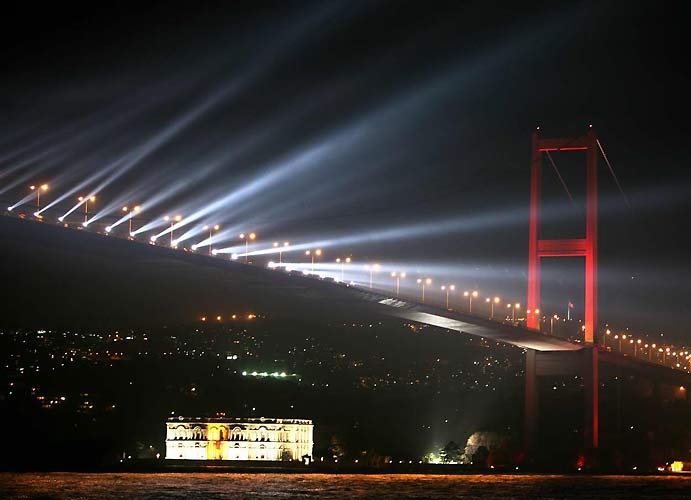 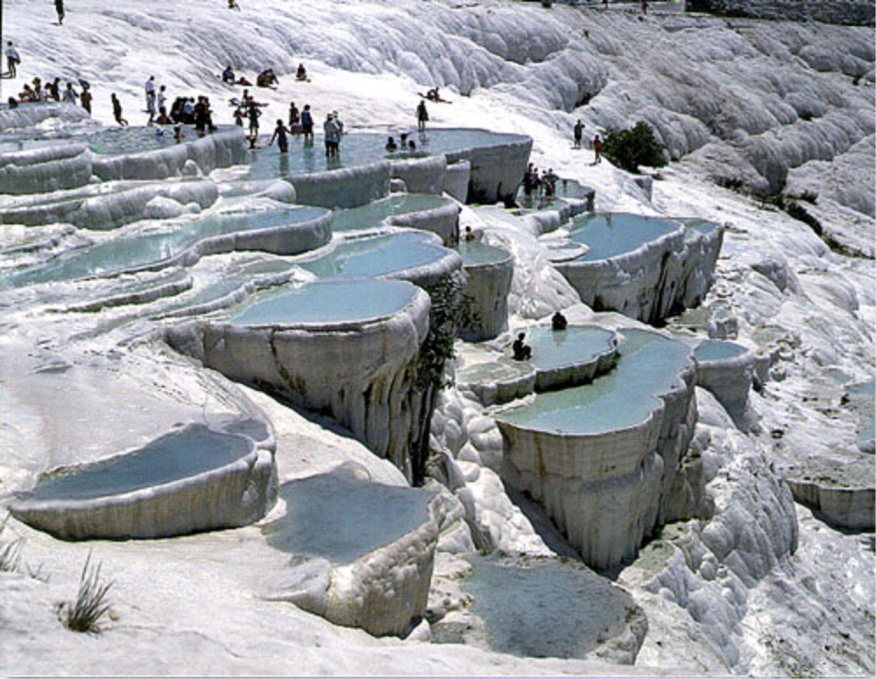 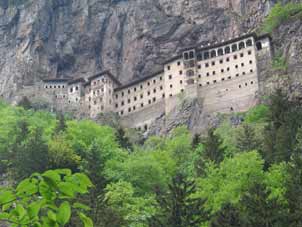 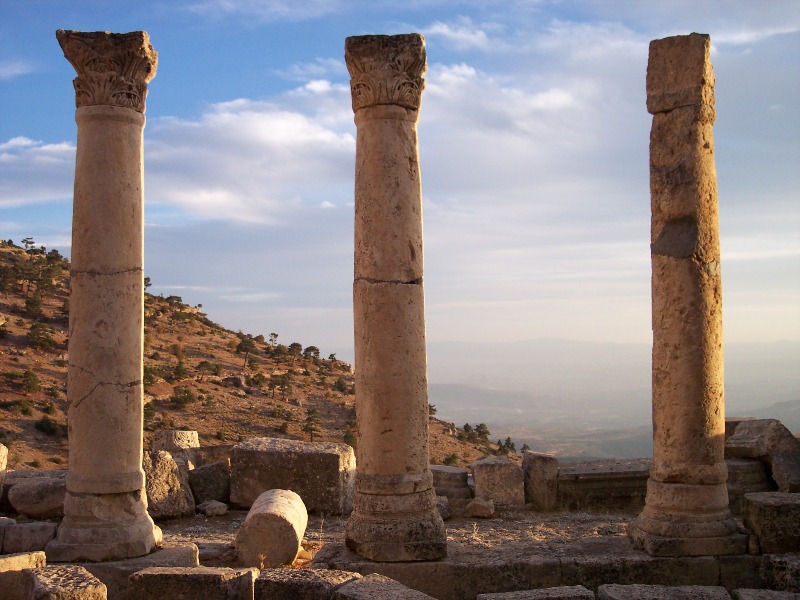 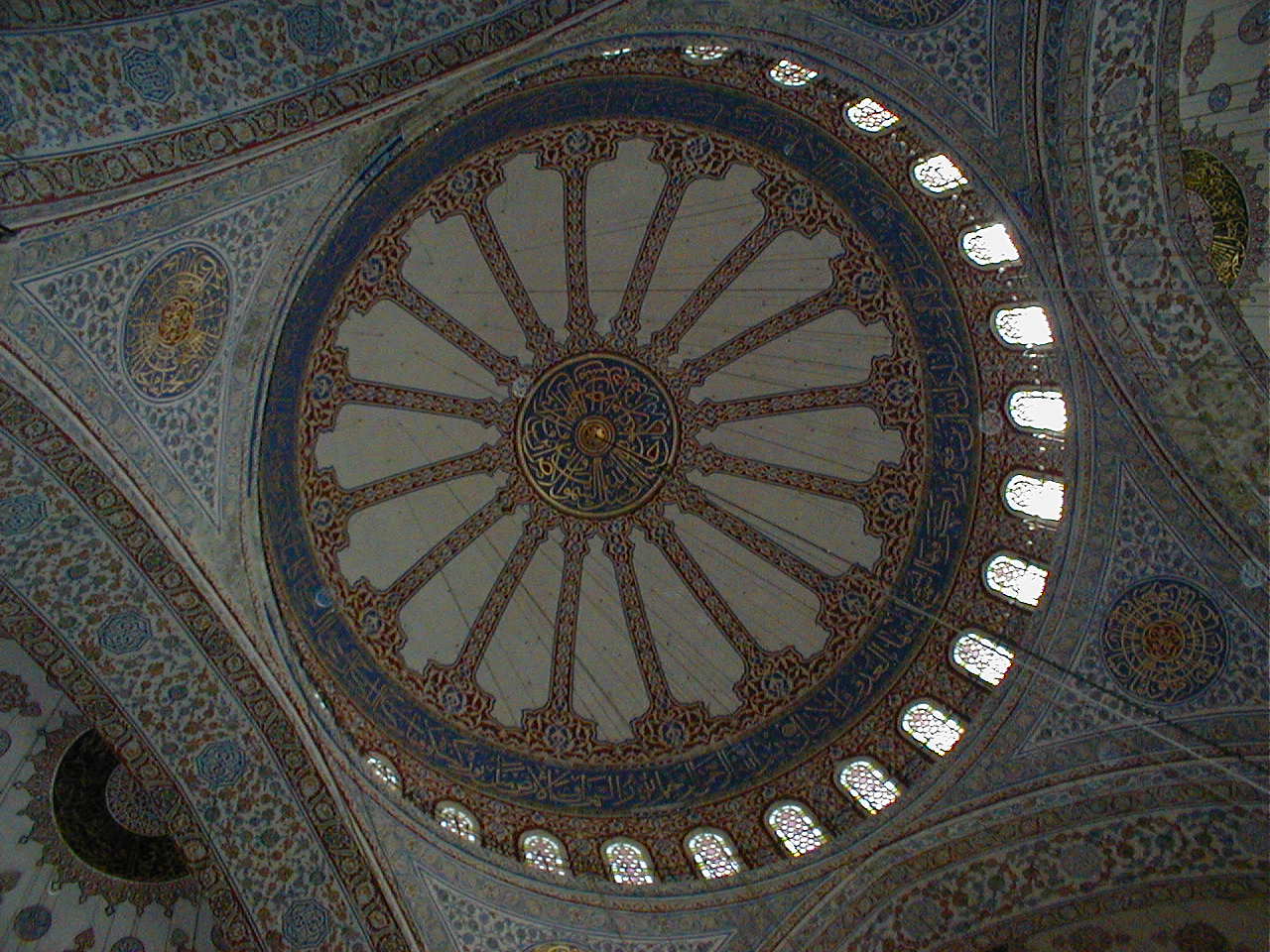 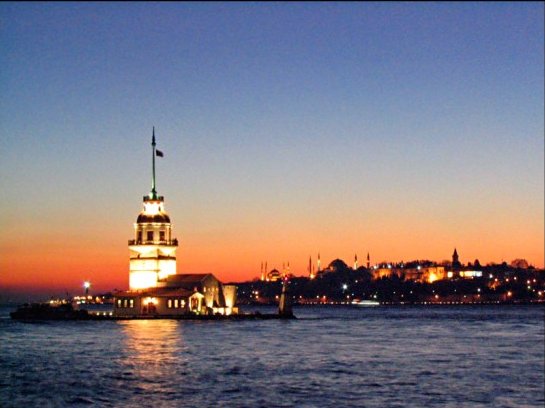 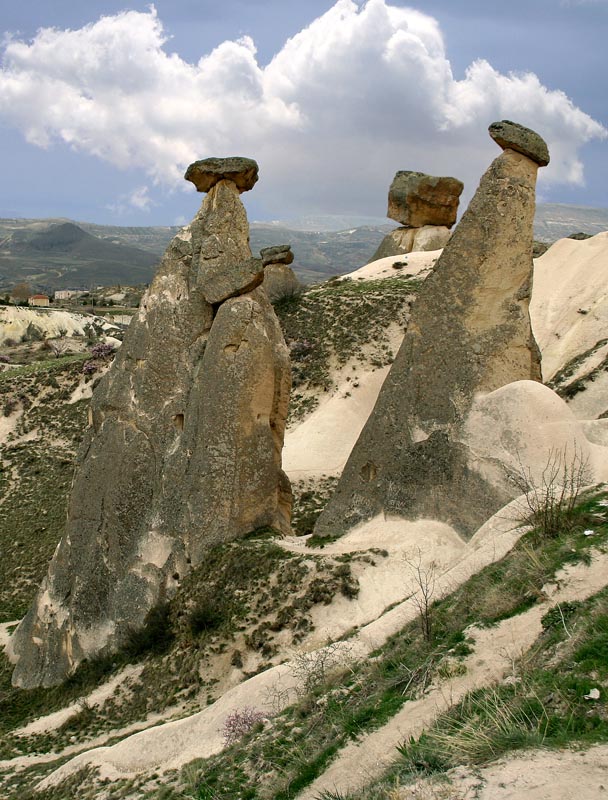 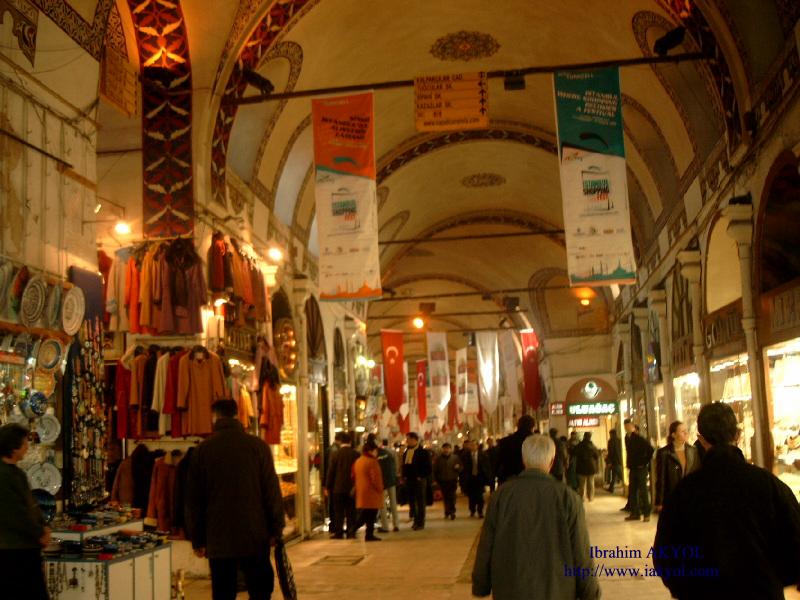